30б. Аналитические методы нахождения расстояний в пространстве
[Speaker Notes: В режиме слайдов ответы и решения появляются после кликанья мышкой]
Здесь мы рассмотрим аналитические методы нахождения расстояний от точки до плоскости и расстояний между двумя скрещивающимися прямыми
	Для изображения пространственных фигур мы будем использовать компьютерную программу GeoGebra, которая является свободно распространяемой программой и позволяет создавать трёхмерные модели пространственных фигур, производить над ними различные действия, что помогает решать сложные стереометрические задачи и способствует развитию пространственных представлений учащихся.
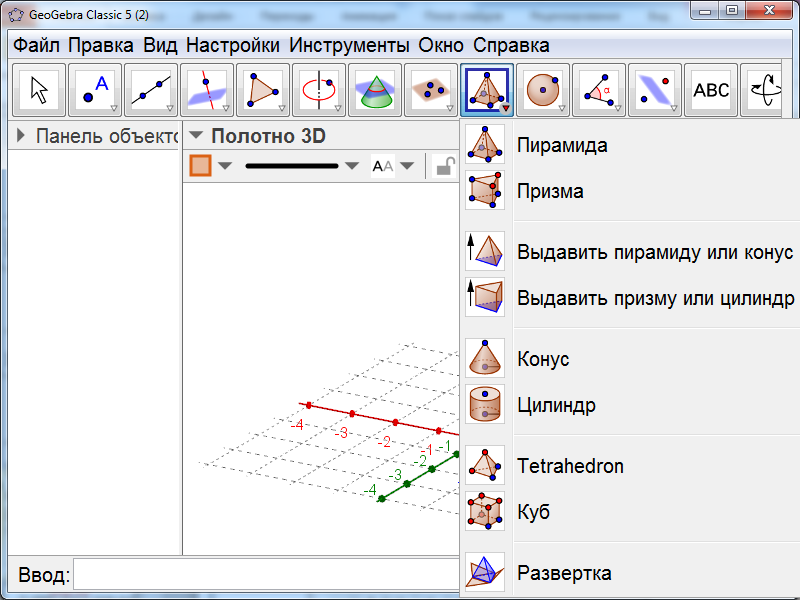 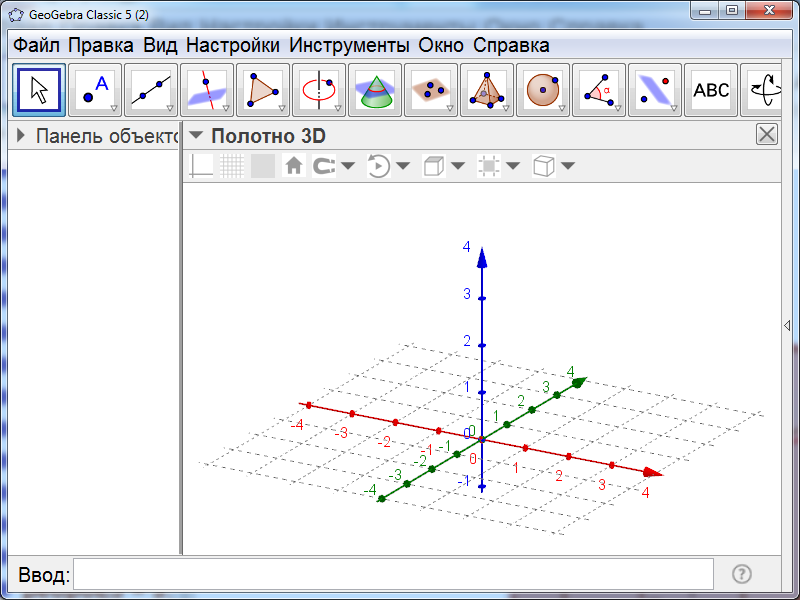 [Speaker Notes: В режиме слайдов ответы и решения появляются после кликанья мышкой]
I. Расстояние от точки до плоскости
Напомним, что расстоянием от точки до плоскости называется длина перпендикуляра, опущенного из данной точки на данную плоскость.
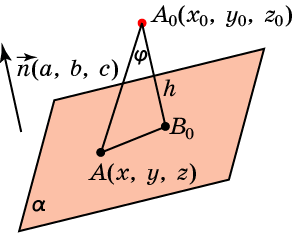 [Speaker Notes: В режиме слайдов ответы и решения появляются после кликанья мышкой]
Упражнения
1. В единичном кубе ABCDA1B1C1D1 найдите расстояние от точки D до плоскости ACD1.
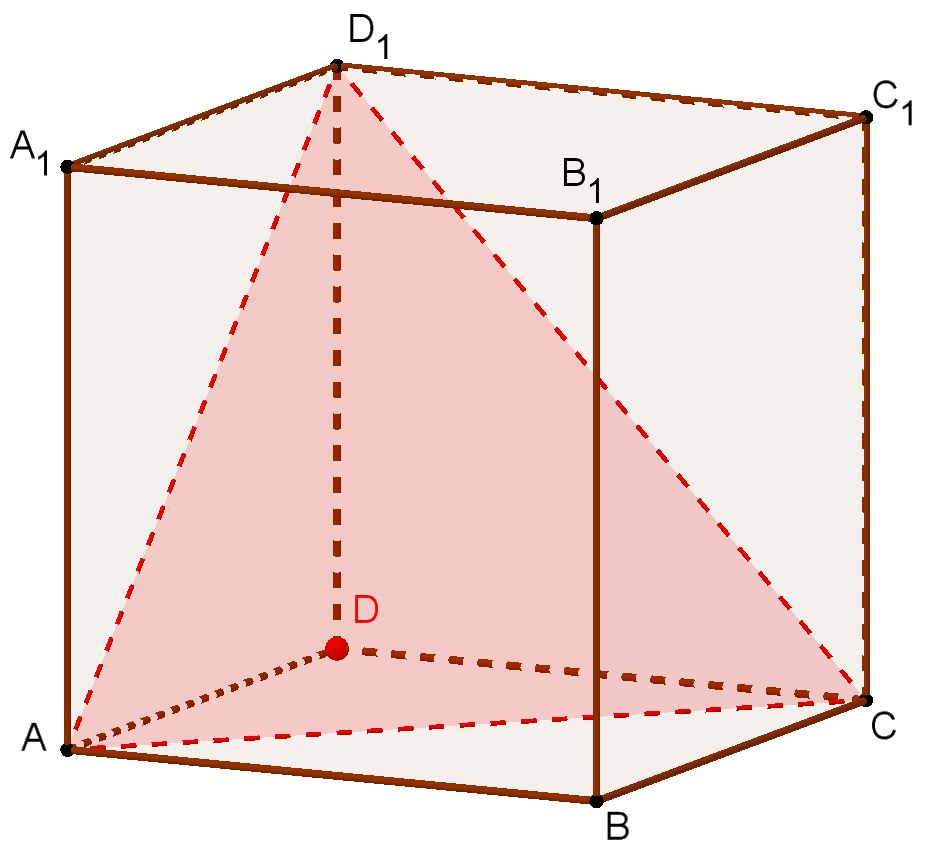 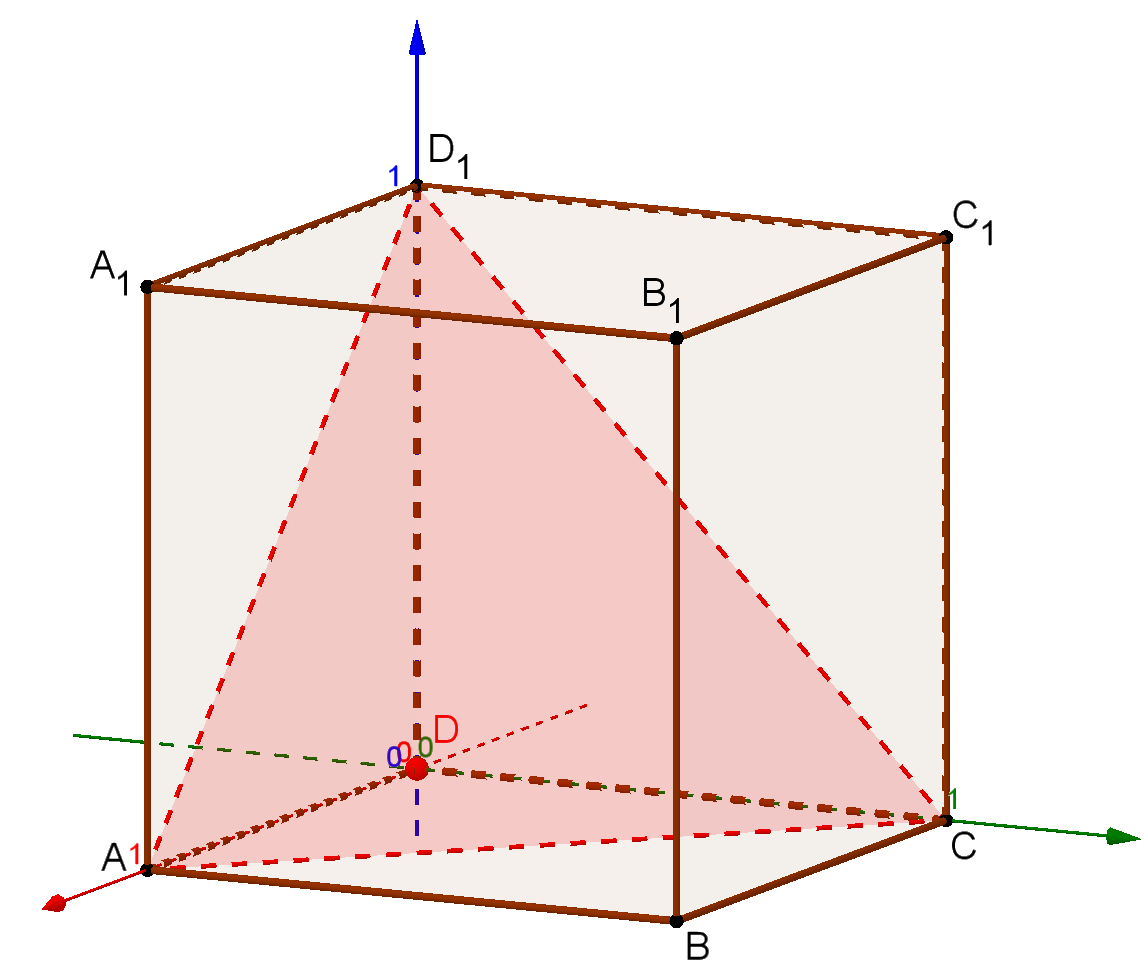 2. В прямоугольном параллелепипеде ABCDA1B1C1D1, у которого AB = 3, AD = 2, AA1 = 1, найдите расстояние от точки D до плоскости ACD1.
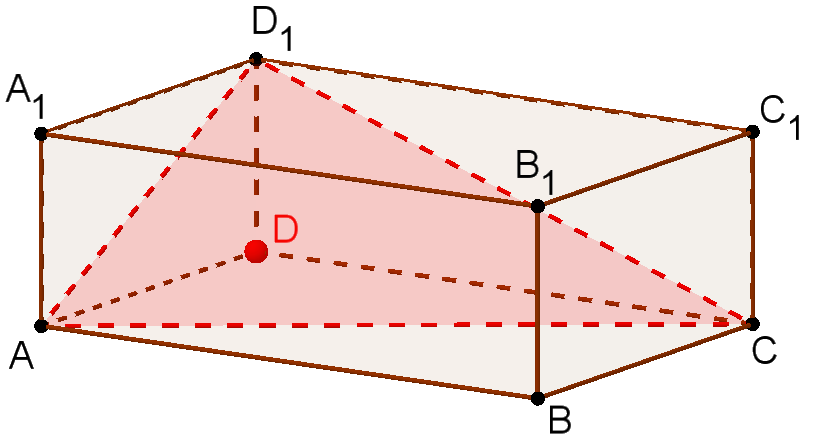 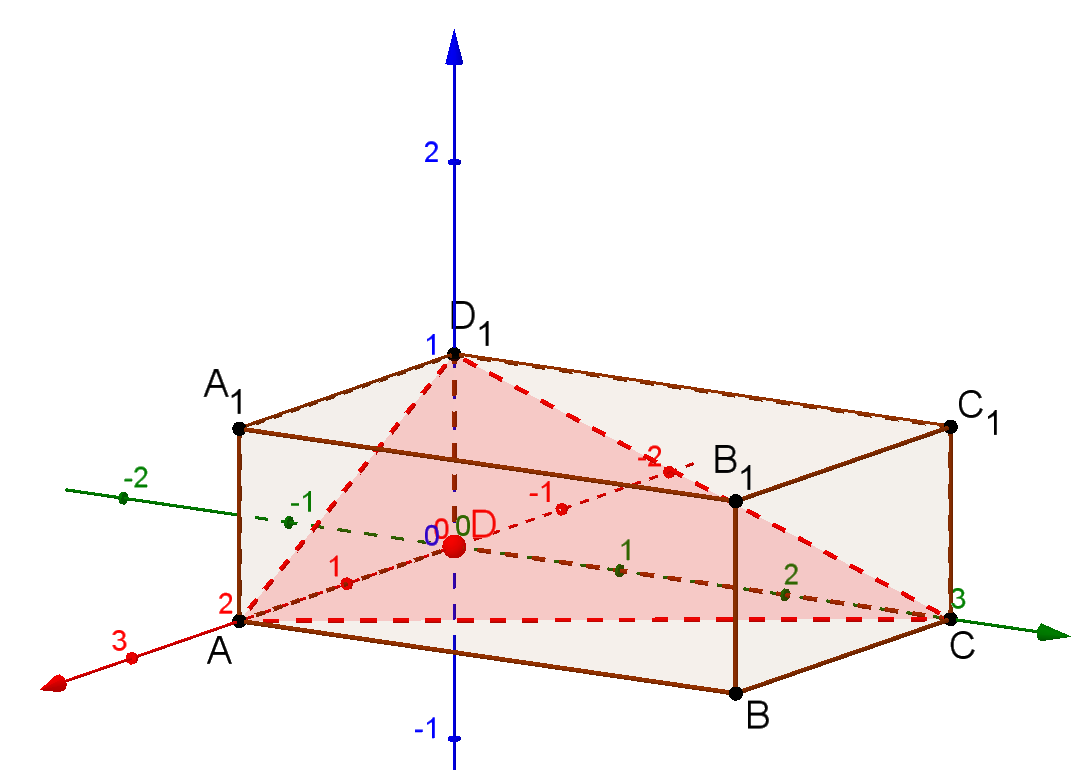 3. В единичном кубе ABCDA1B1C1D1 найдите расстояние от точки A1 до плоскости ACD1.
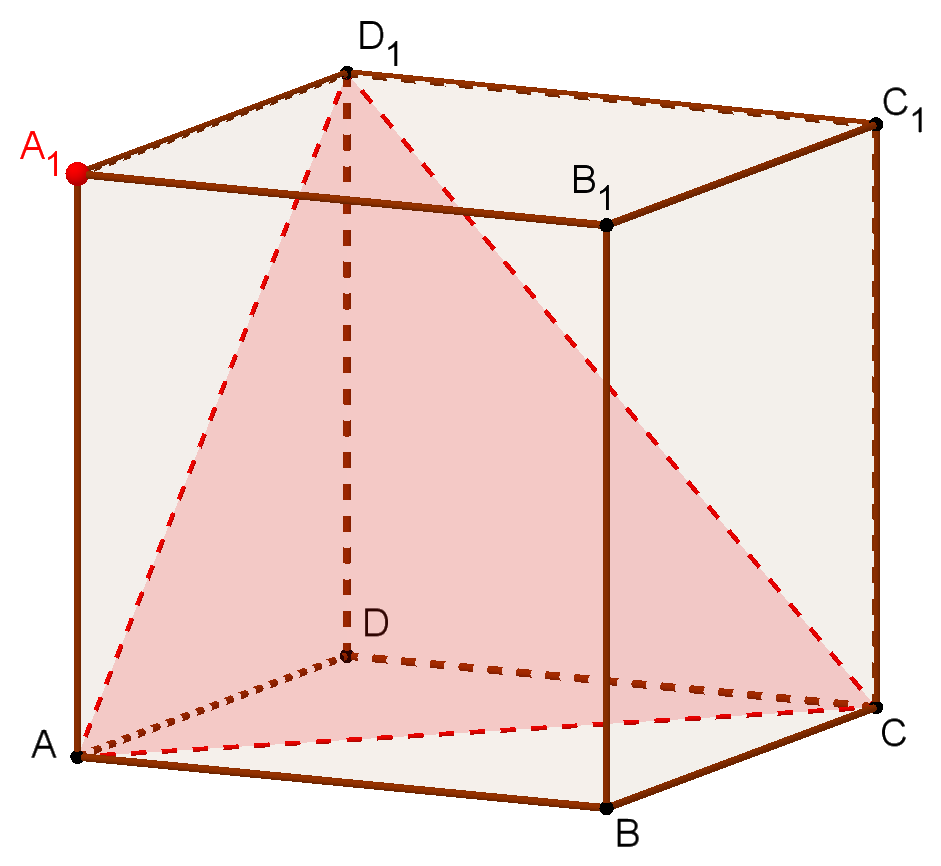 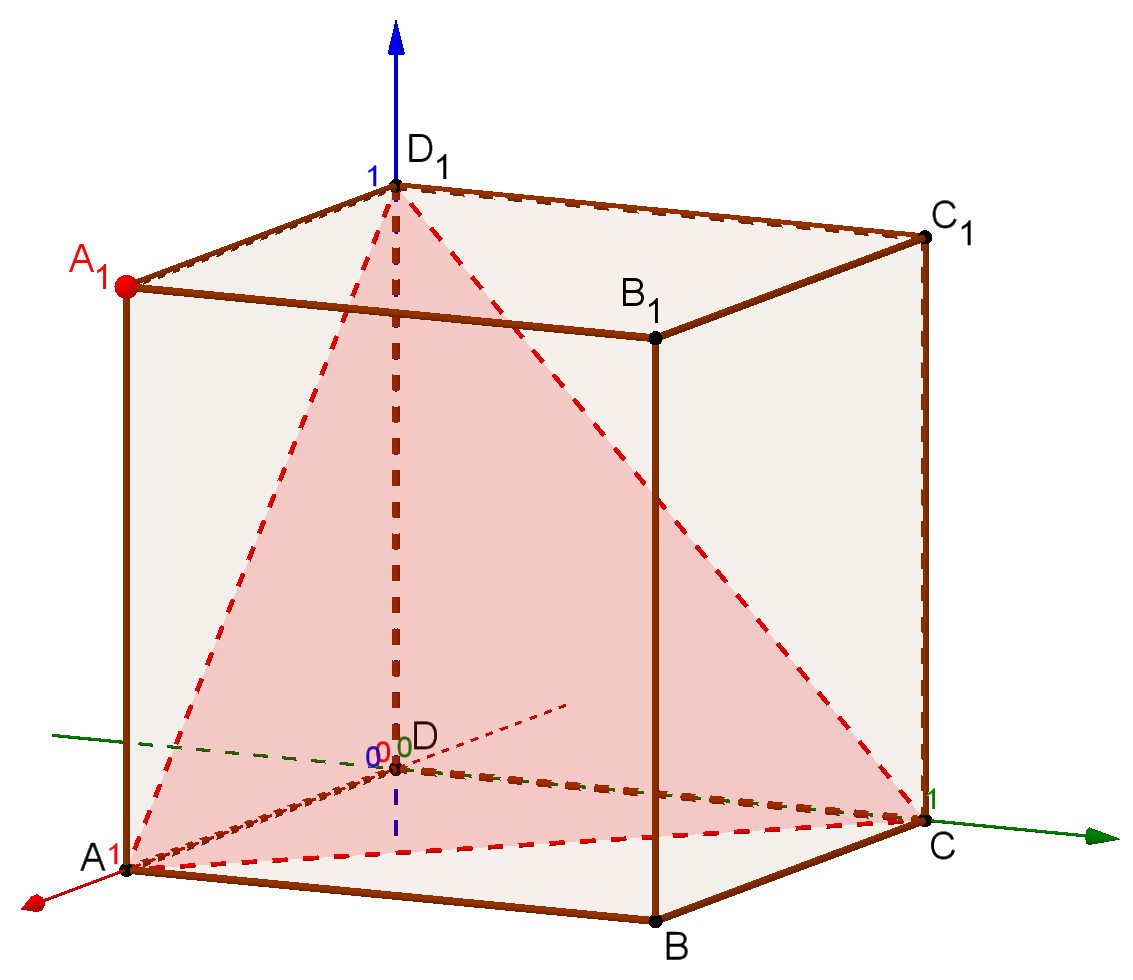 4. В прямоугольном параллелепипеде ABCDA1B1C1D1, у которого AB = 3, AD = 2, AA1 = 1, найдите расстояние от точки A1 до плоскости ACD1.
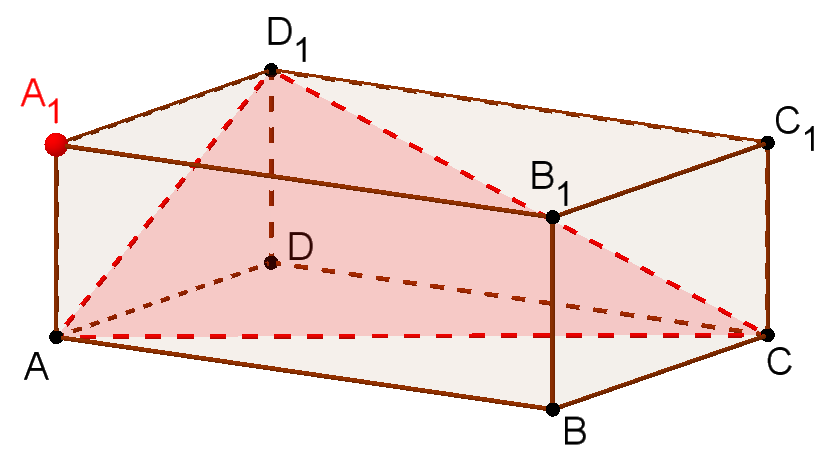 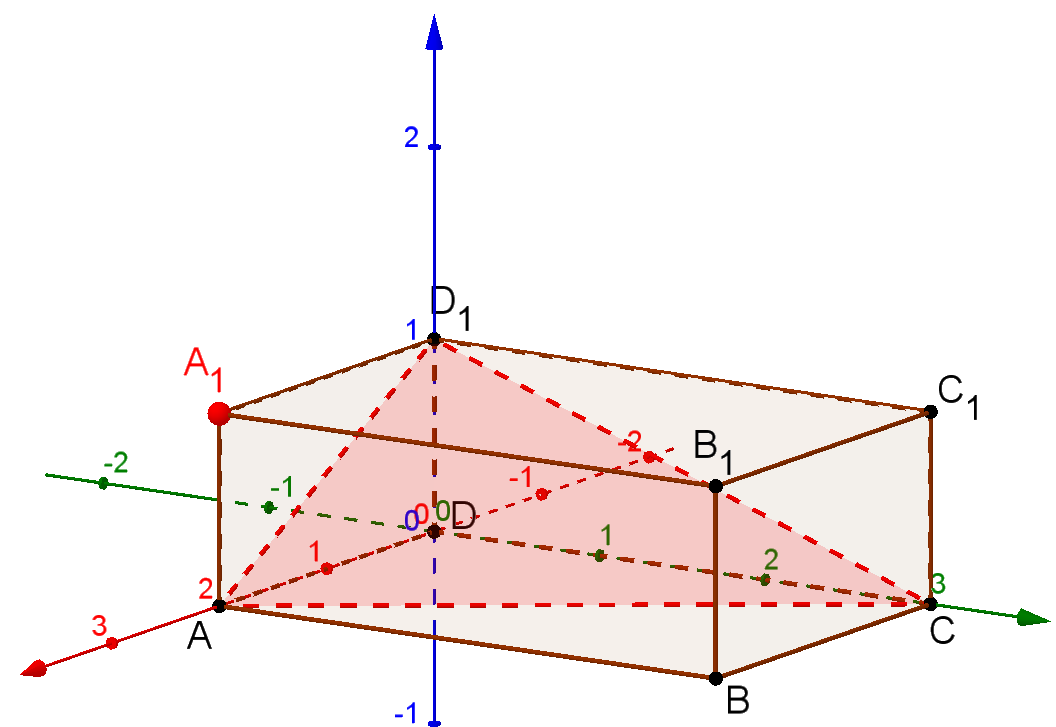 5. В единичном кубе ABCDA1B1C1D1 найдите расстояние от точки D до плоскости ACEF, где E, F – середины рёбер соответственно C1D1 и A1D1.
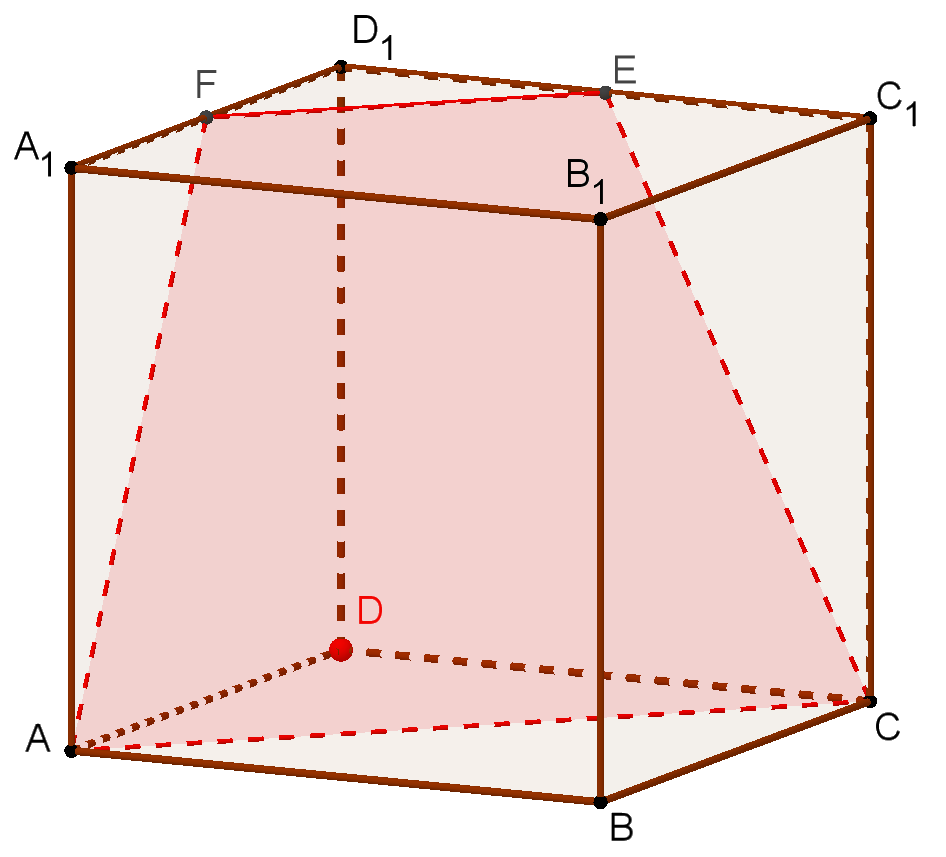 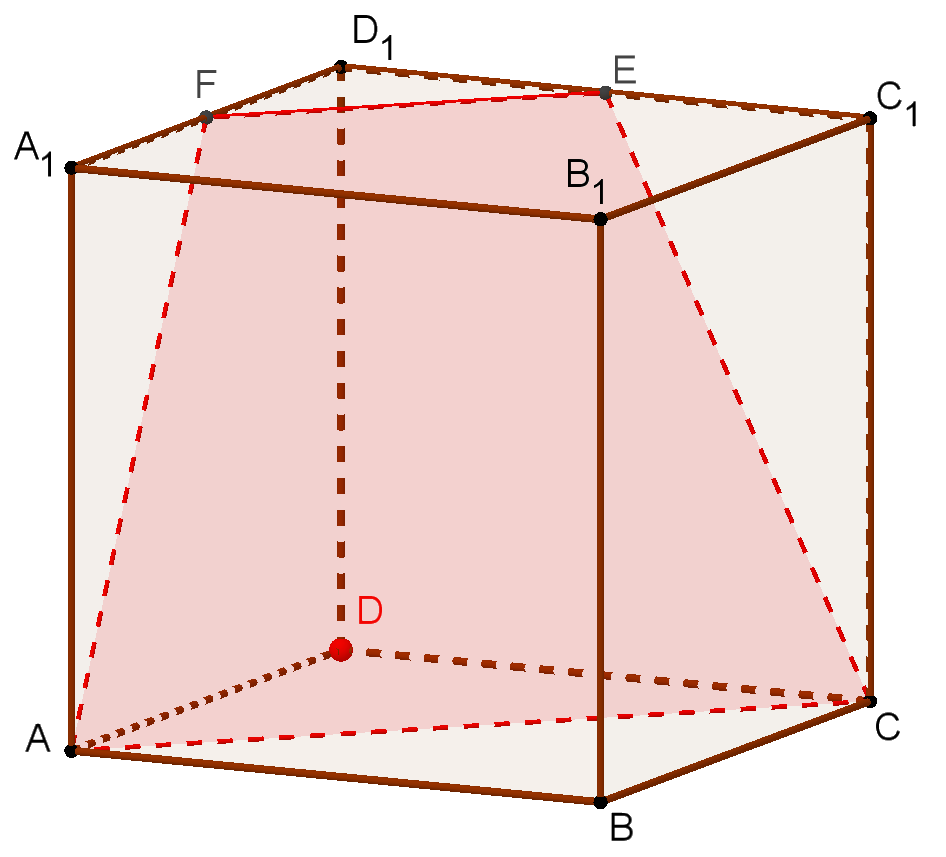 6. В единичном кубе ABCDA1B1C1D1 найдите расстояние от точки A1 до плоскости ACEF, где E, F – середины рёбер соответственно C1D1 и A1D1.
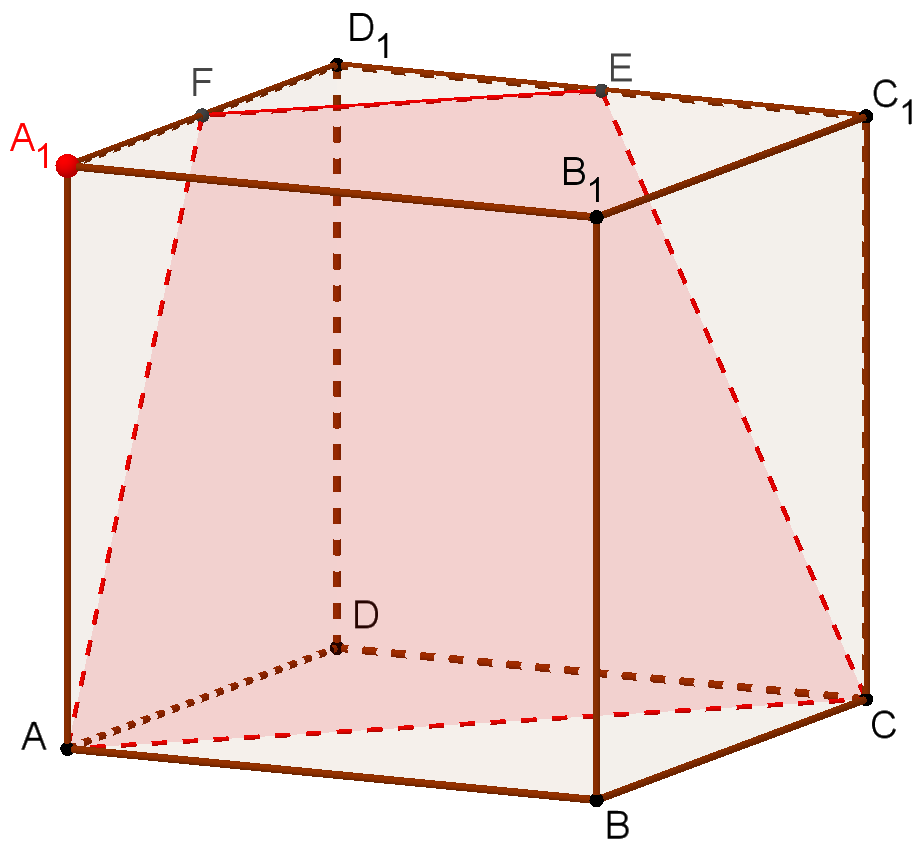 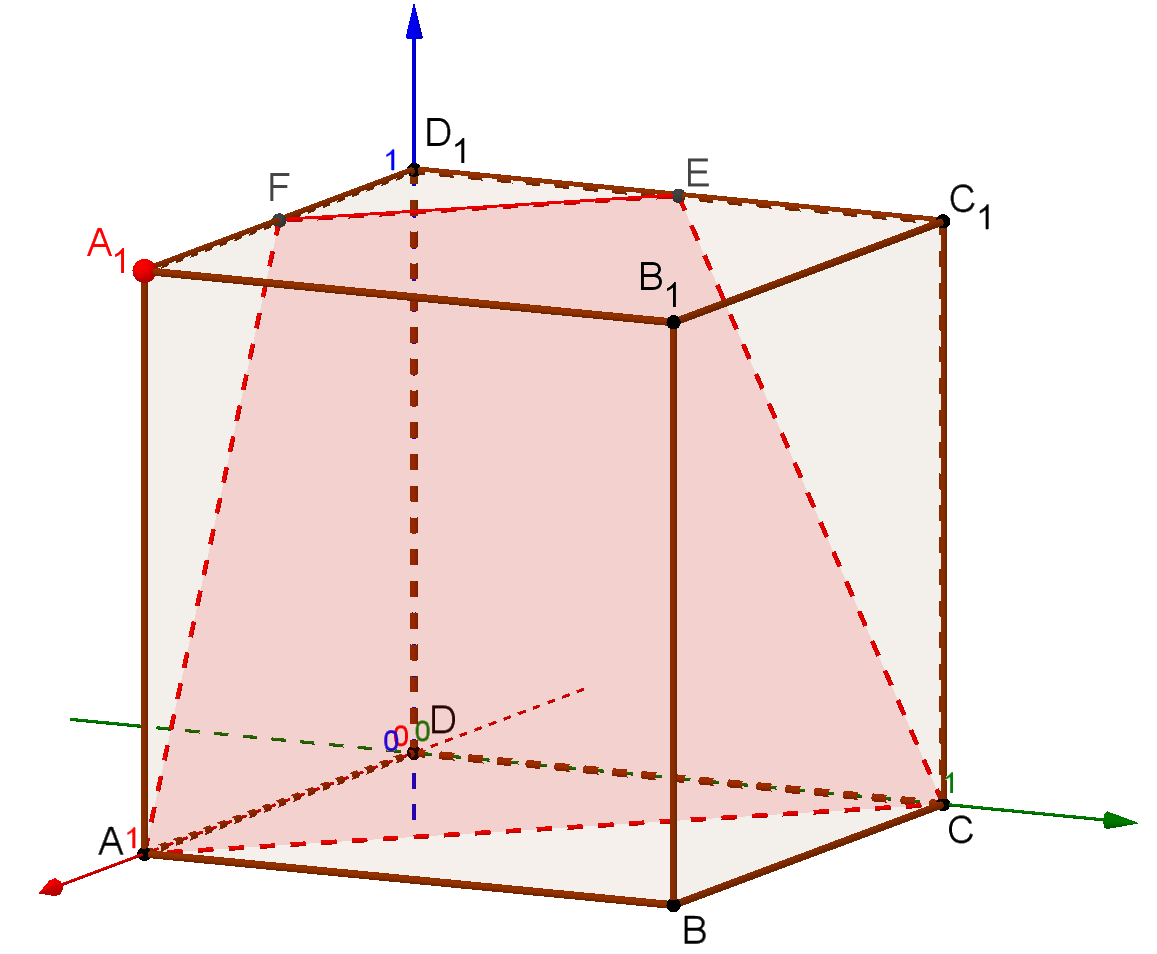 7. В правильной четырёхугольной пирамиде SABCD стороны основания и высота равны 2. Найдите расстояние от вершины A до  плоскости SBC.
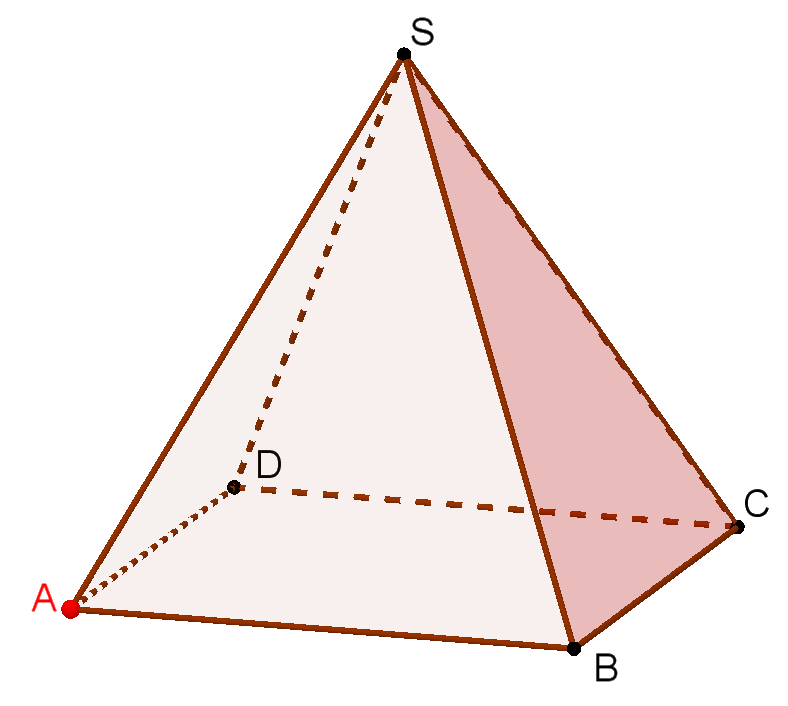 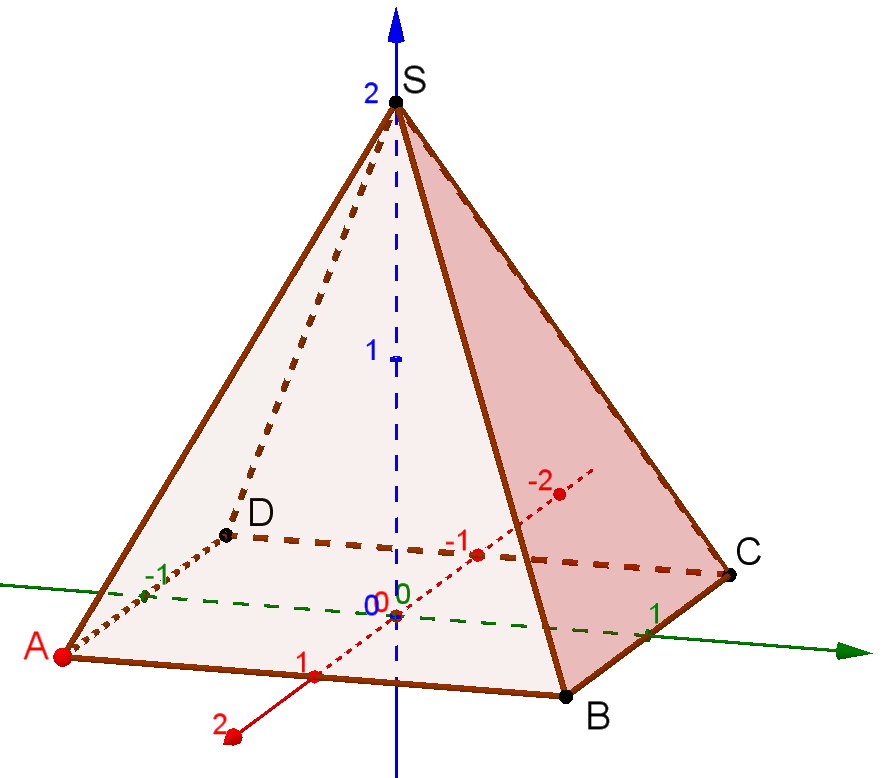 8. В правильной шестиугольной пирамиде SABCDEF стороны основания равны 2, высота равна 3. Найдите расстояние от точки B до плоскости SDE.
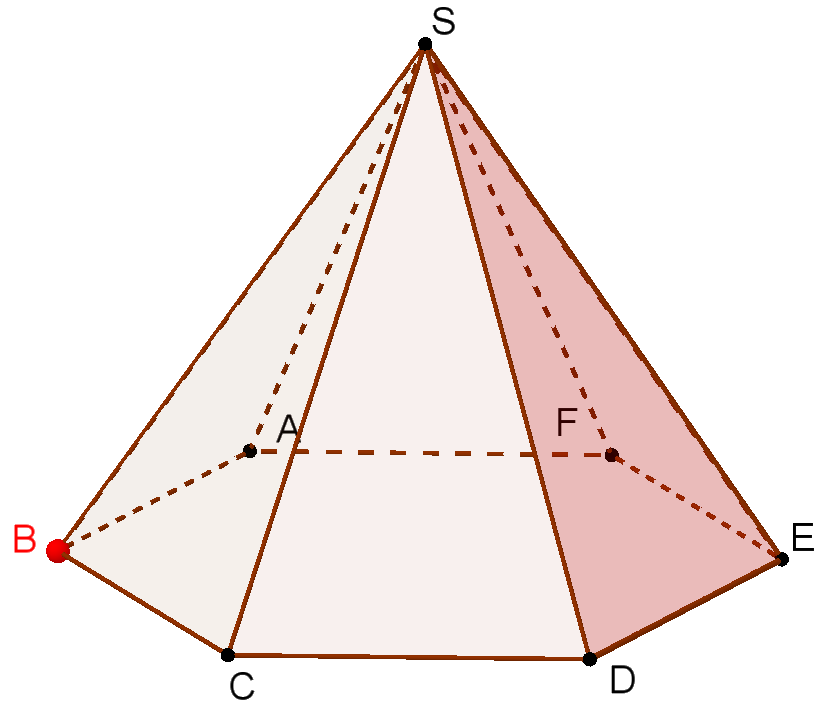 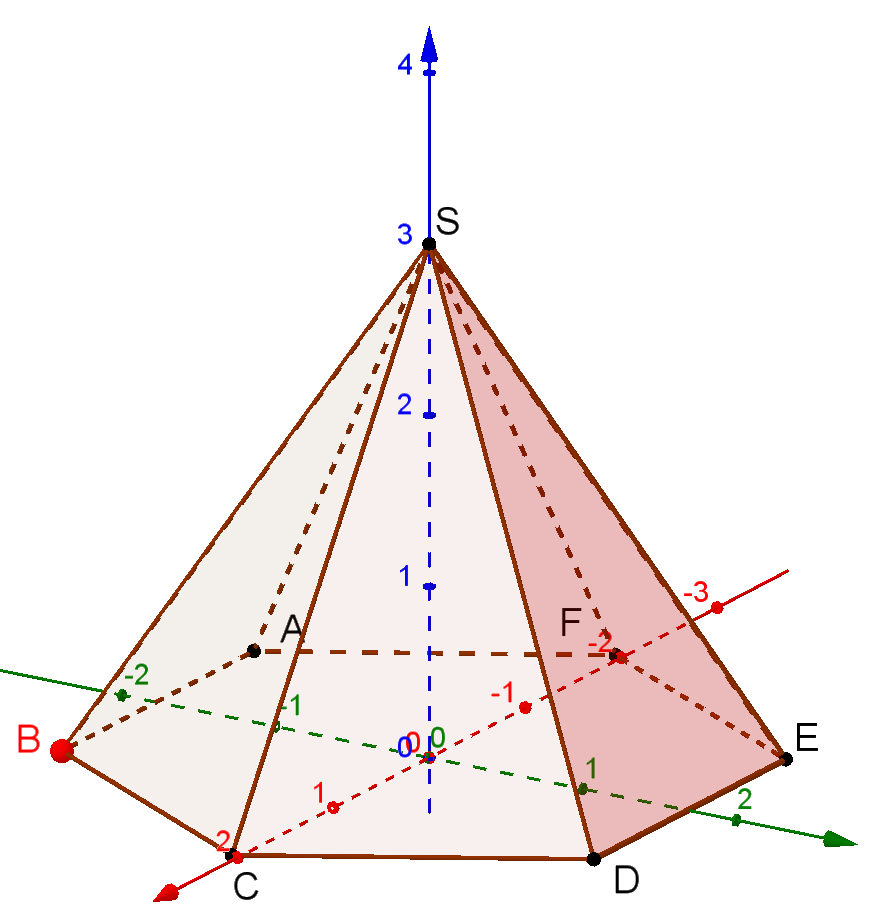 9. В правильной шестиугольной пирамиде SABCDEF стороны основания равны 2, высота равна 3. Найдите расстояние от точки C до плоскости SDE.
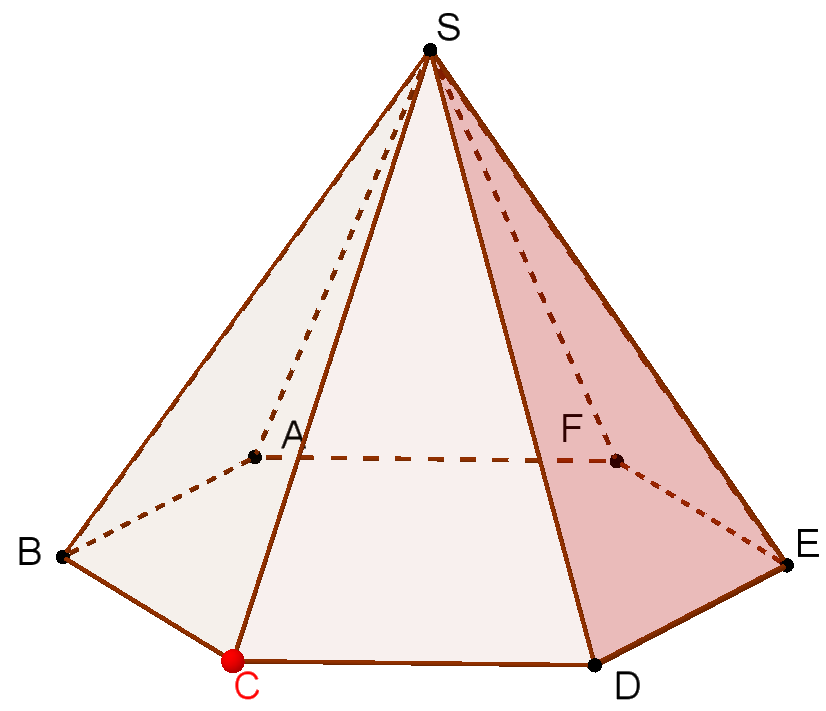 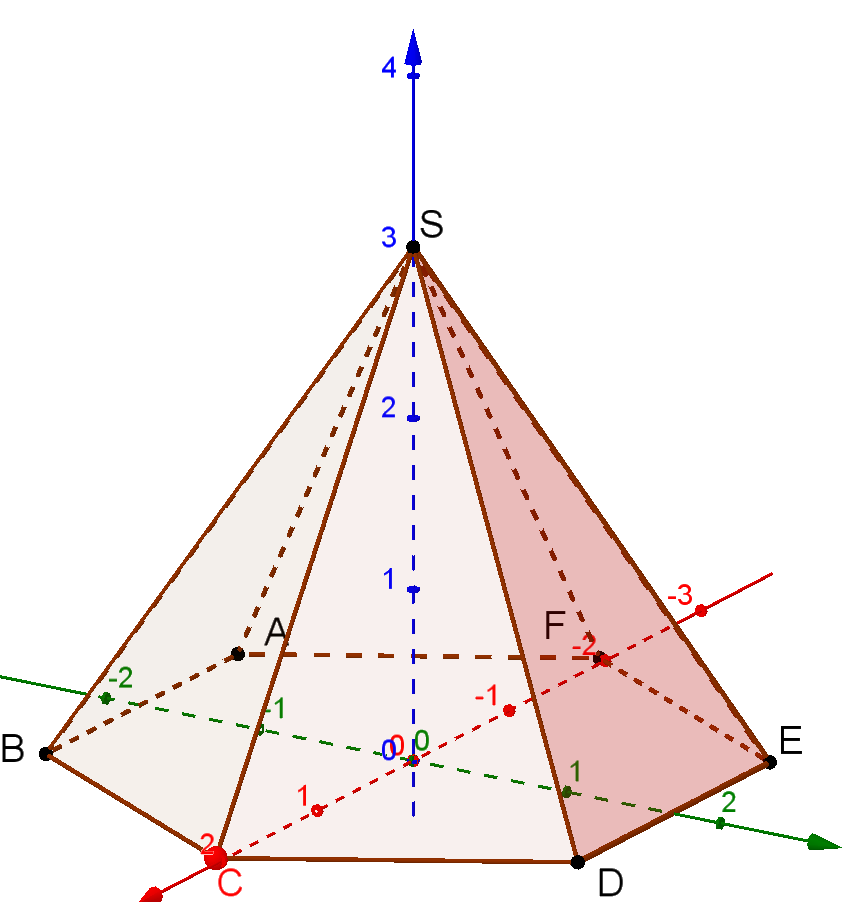 10. В правильной шестиугольной призме ABCDEFA1B1C1D1E1F1, рёбра которой равны 2, найдите расстояние от точки  E до плоскости BCD1.
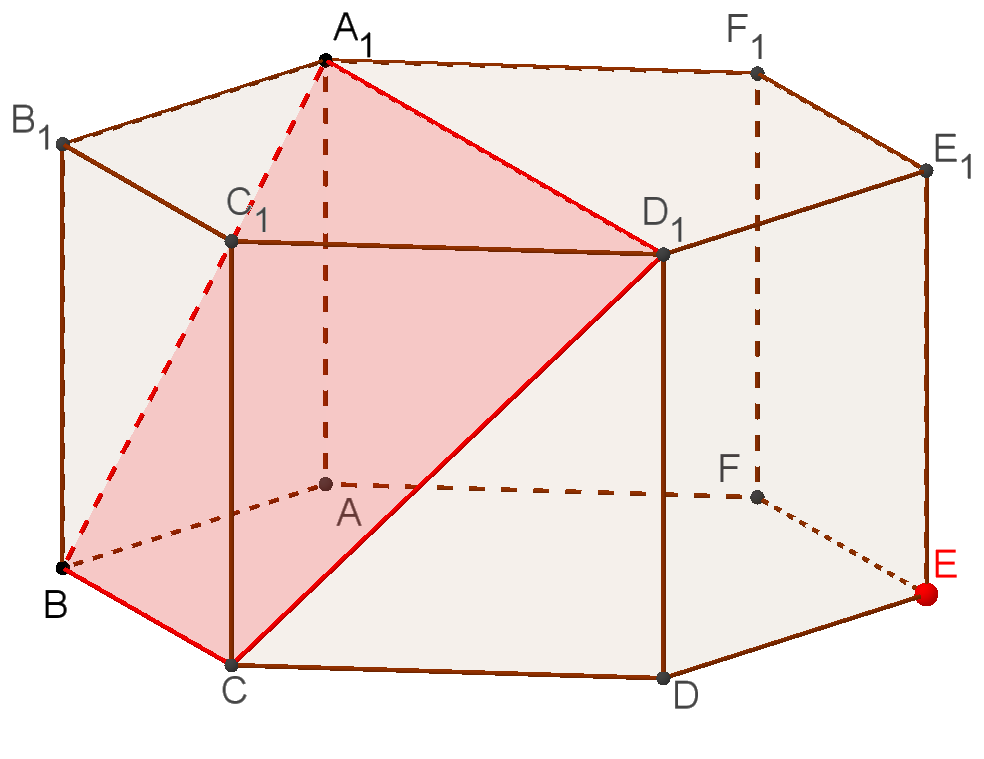 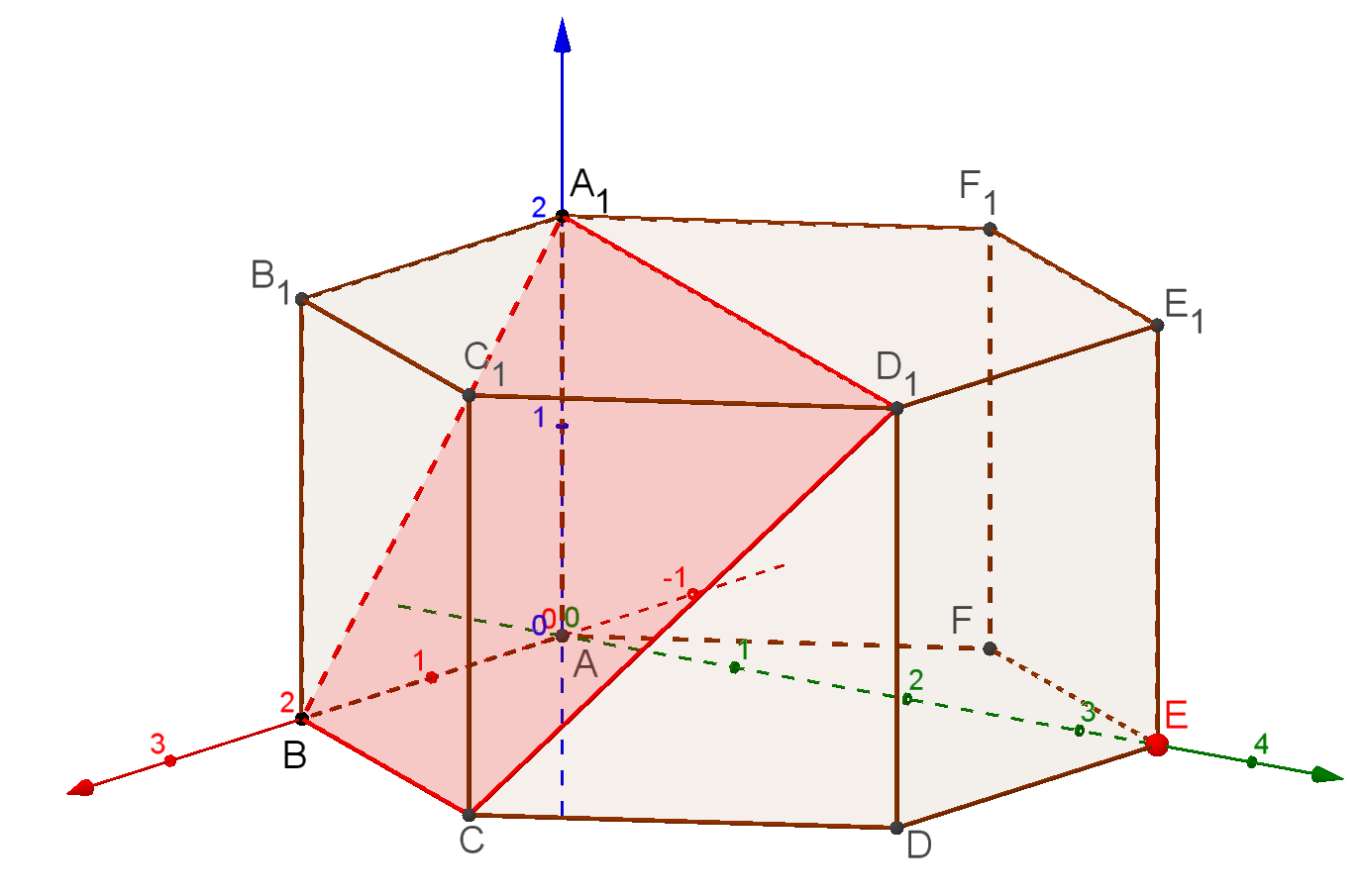 11. В правильной шестиугольной призме ABCDEFA1B1C1D1E1F1, рёбра которой равны 2, найдите расстояние от точки  D до плоскости BCD1.
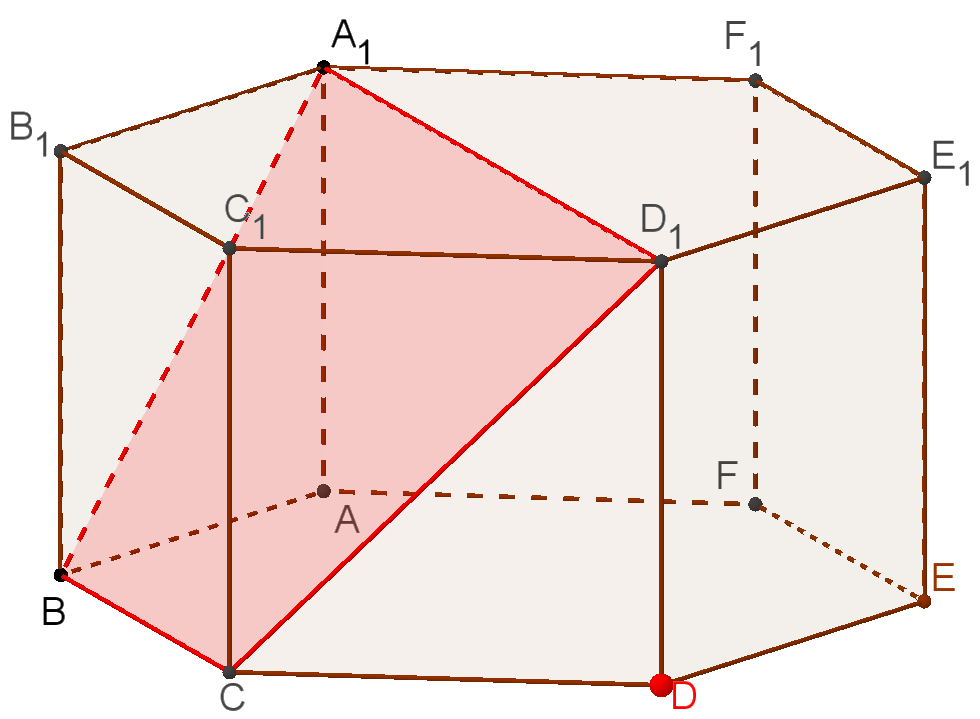 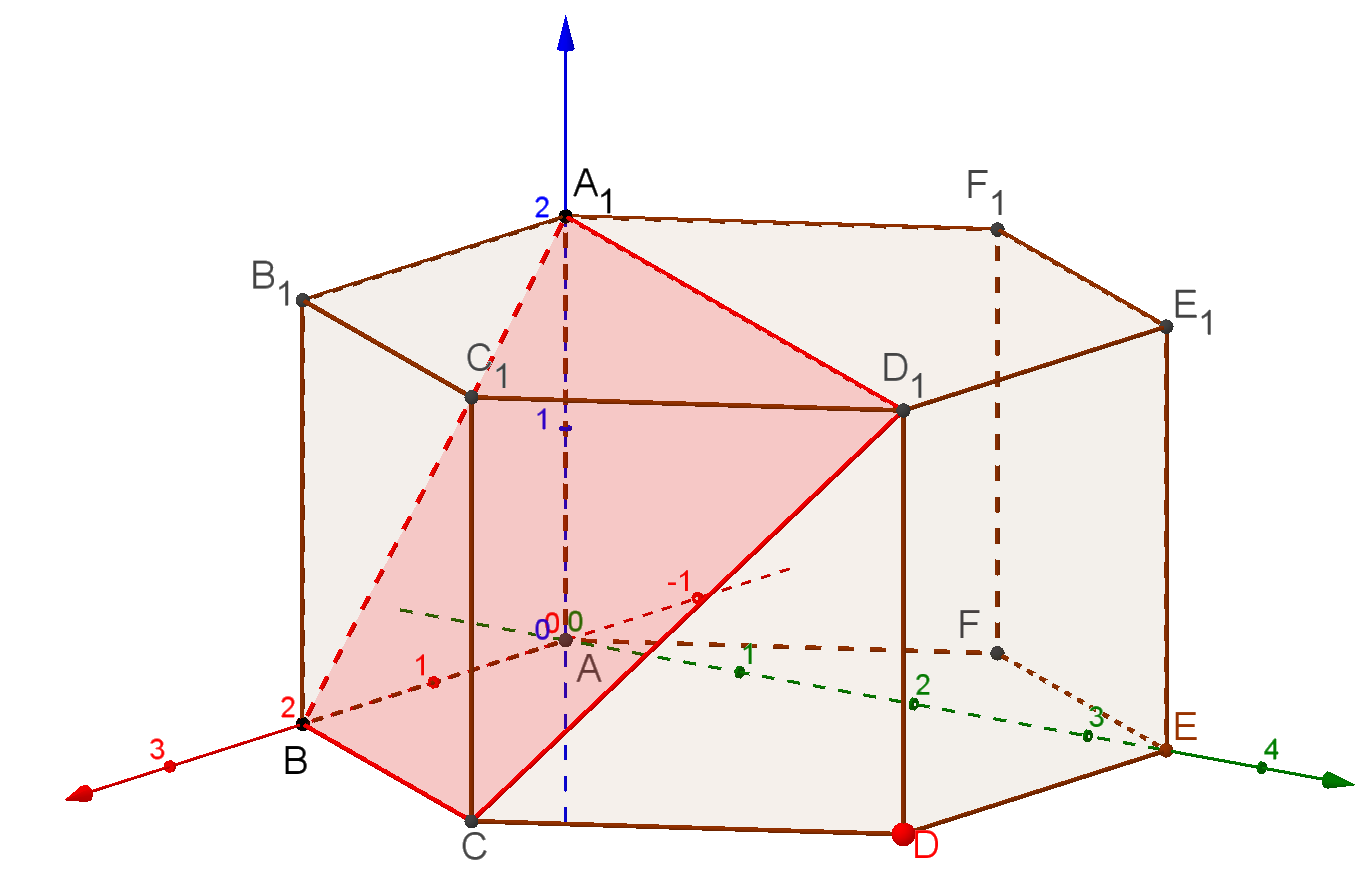 II. Расстояние между двумя скрещивающимися прямыми
Приведём пример нахождения расстояния между двумя скрещивающимися прямыми.
В параллелепипеде ABCDA1B1C1D1 AD = 2, AB = 3, AA1= 1. Найдите расстояние между прямыми AB1 и BC1.
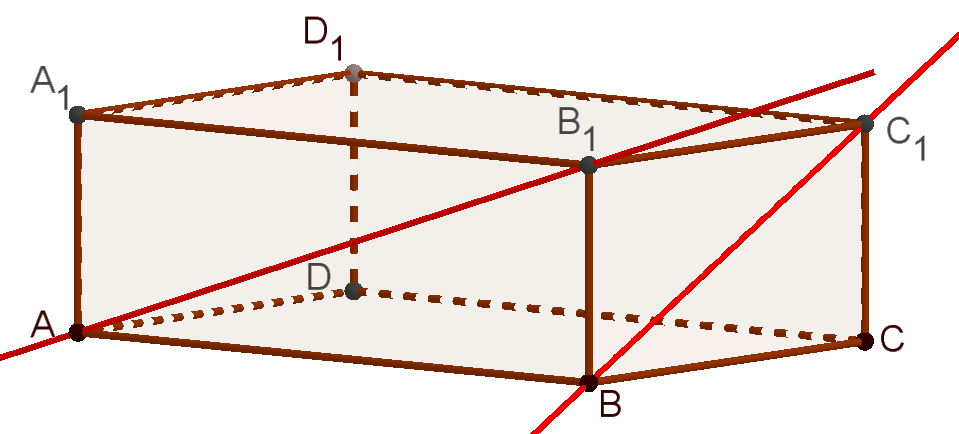 [Speaker Notes: В режиме слайдов ответы и решения появляются после кликанья мышкой]
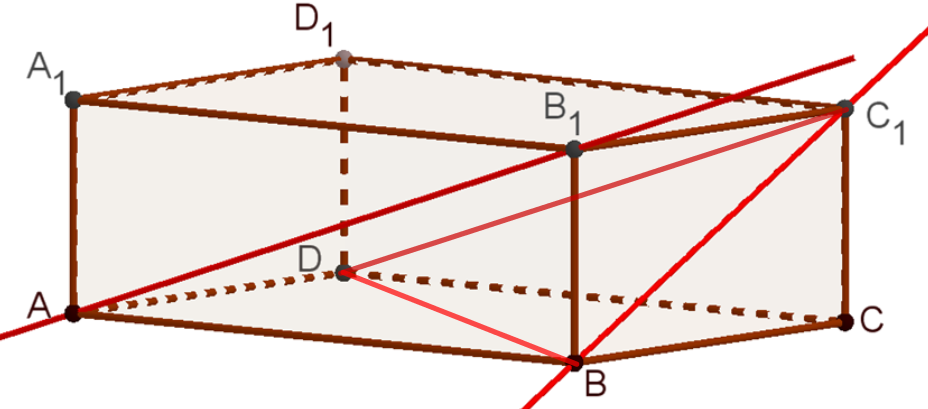 [Speaker Notes: В режиме слайдов ответы и решения появляются после кликанья мышкой]
Упражнения
1. В прямоугольном параллелепипеде ABCDA1B1C1D1, у которого AB = 3, AD = 2, AA1 = 1, найдите расстояние между прямыми AD1 и A1C1.
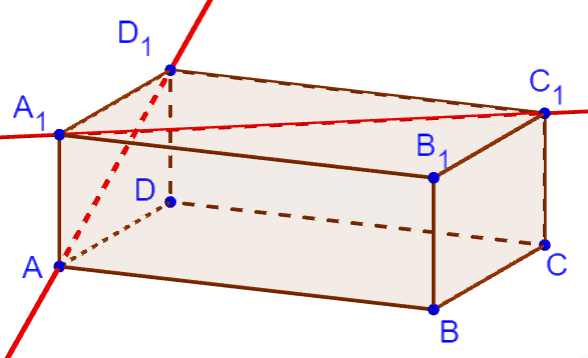 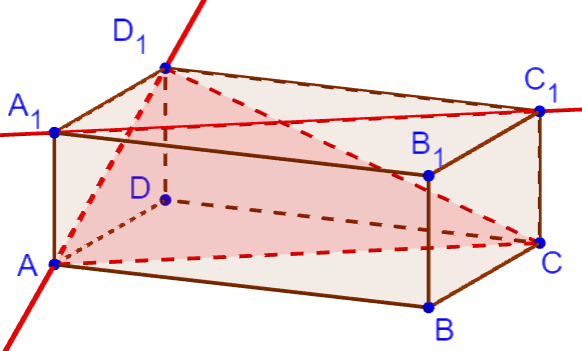 2. В единичном кубе ABCDA1B1C1D1 точка E – середина ребра C1D1. Найдите расстояние между прямыми A1C1 и CE.
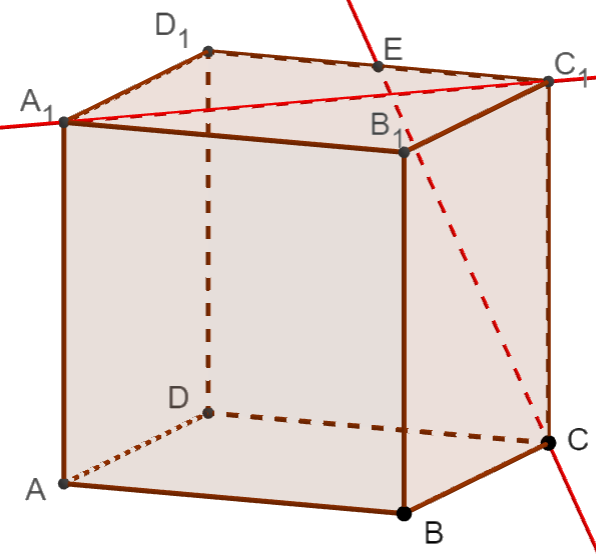 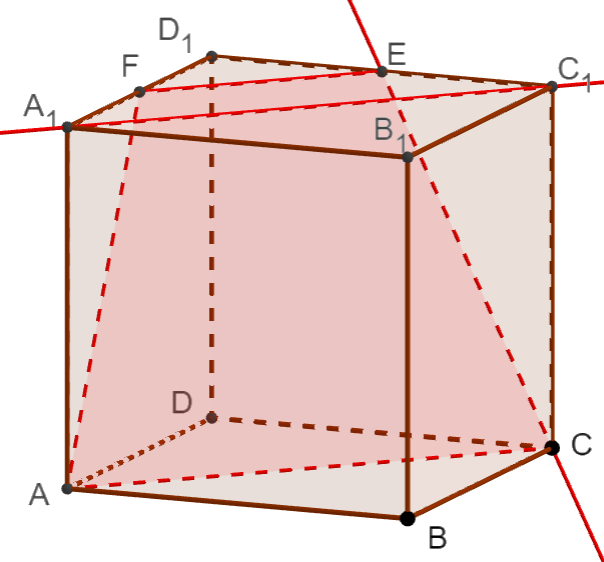 3. В правильной четырёхугольной пирамиде SABCD стороны основания и высота равны 2. Найдите расстояние между прямыми AD и SB.
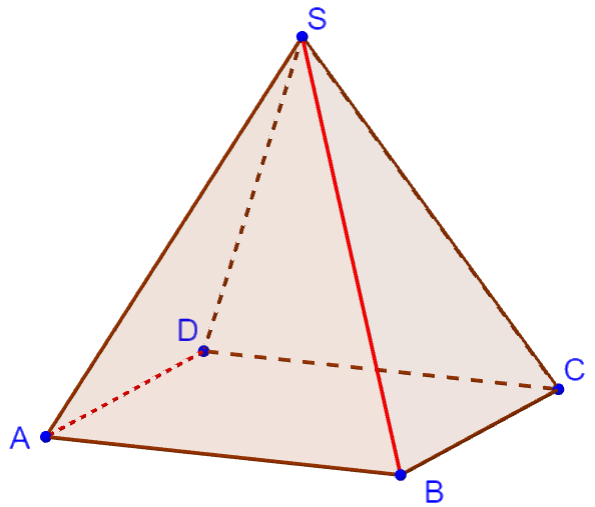 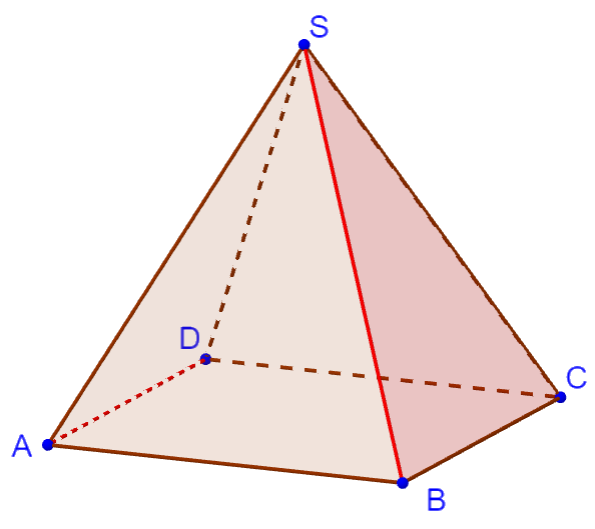 4. В правильной шестиугольной пирамиде SABCDEF стороны основания равны 2, высота равна 3. Найдите расстояние между прямыми AB и SD.
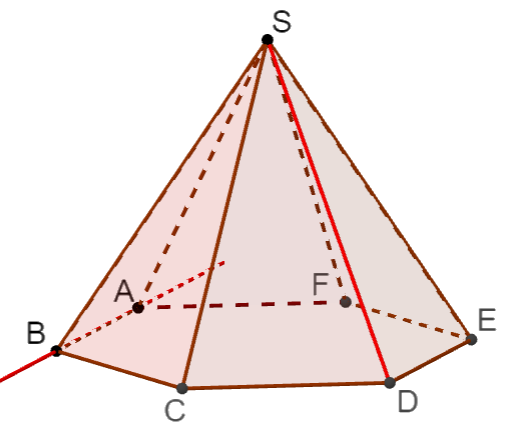 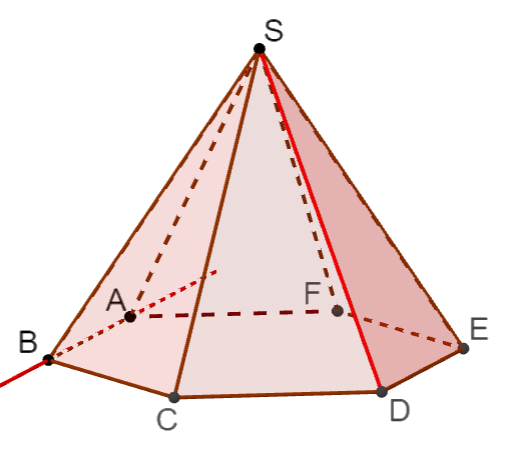 5. В правильной шестиугольной пирамиде SABCDEF стороны основания равны 2, высота равна 3. Найдите расстояние между прямыми CF и SD.
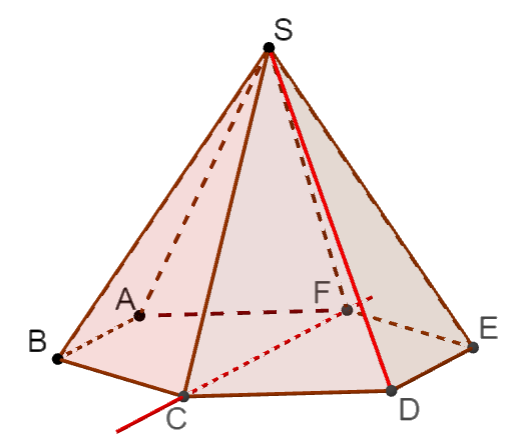 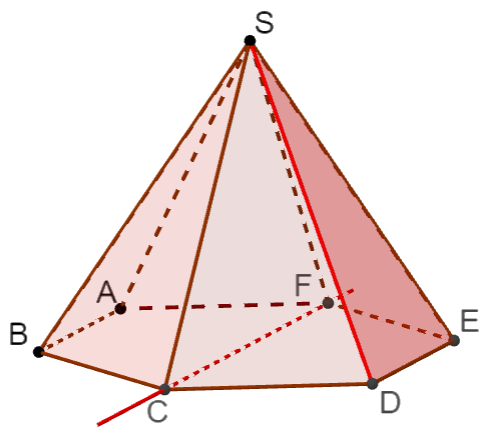 6. В правильной шестиугольной призме ABCDEFA1B1C1D1E1F1, рёбра которой равны 2, найдите расстояние между прямыми CD1 и EF.
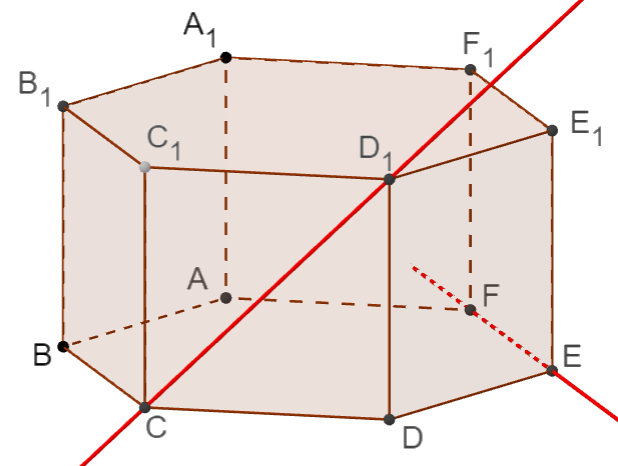 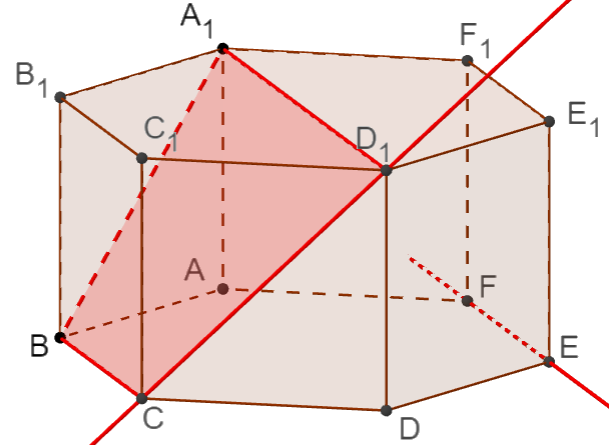 7. В правильной шестиугольной призме ABCDEFA1B1C1D1E1F1, рёбра которой равны 2, найдите расстояние расстояние между прямыми CD1 и AD.
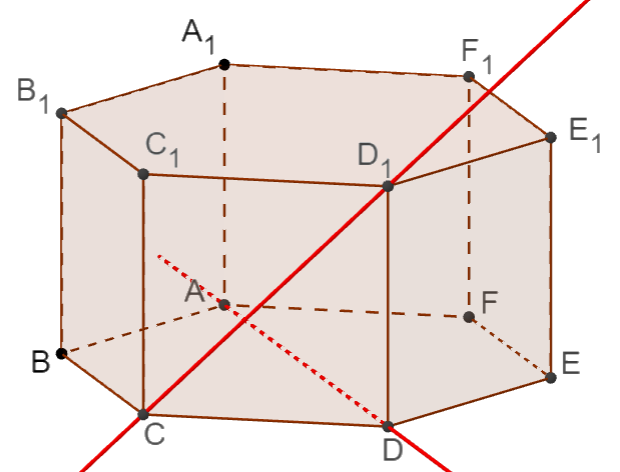 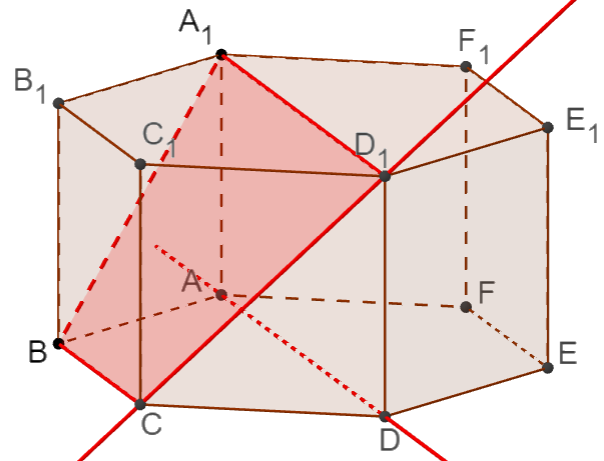